Lecture Slides for
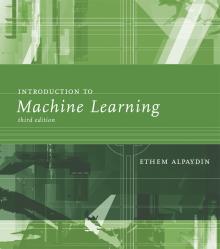 INTRODUCTION TO Machine Learning3rd Edition
ETHEM ALPAYDIN
© The MIT Press, 2014

alpaydin@boun.edu.tr
http://www.cmpe.boun.edu.tr/~ethem/i2ml3e
CHAPTER 17: Combining Multiple Learners
Rationale
3
No Free Lunch Theorem: There is no algorithm that is always the most accurate
Generate a group of base-learners which when combined has higher accuracy
Different learners use different
Algorithms
Hyperparameters
Representations /Modalities/Views
Training sets
Subproblems
Diversity vs accuracy
Voting
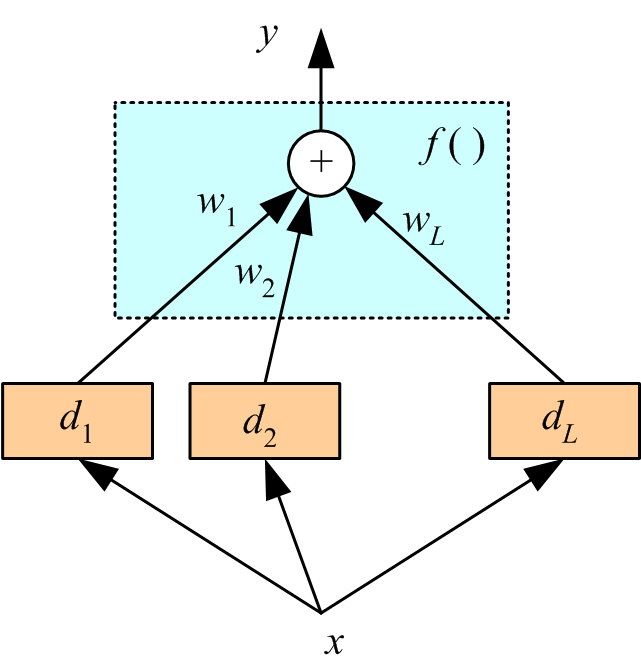 Linear combination





Classification
4
Bayesian perspective:


If dj are iid 



	Bias does not change, variance decreases by L
If dependent, error increase with positive correlation
5
Fixed Combination Rules
6
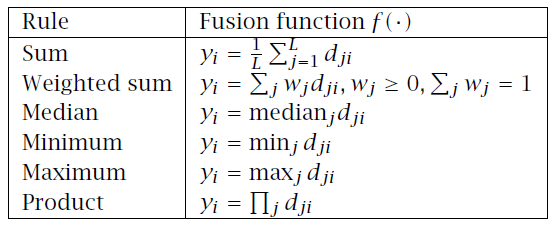 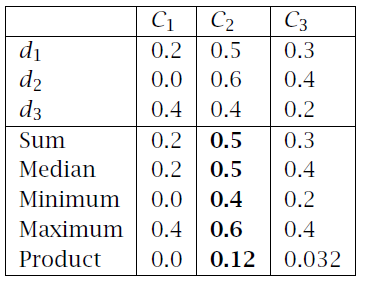 Error-Correcting Output Codes
7
K classes; L problems (Dietterich and Bakiri, 1995)
Code matrix W codes classes in terms of learners

One per class
		L=K


Pairwise
	L=K(K-1)/2
Full code L=2(K-1)-1




With reasonable L, find W such that the Hamming distance btw rows and columns are maximized.
Voting scheme


Subproblems may be more difficult than one-per-K
8
Bagging
9
Use bootstrapping to generate L training sets and train one base-learner with each (Breiman, 1996)
Use voting (Average or median with regression)
Unstable algorithms profit from bagging
AdaBoost
10
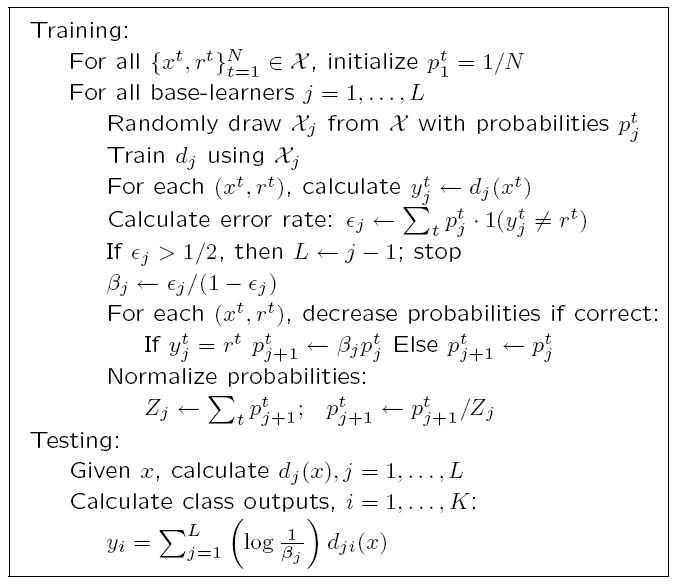 Generate a sequence of base-learners each focusing on previous one’s errors
(Freund and Schapire, 1996)
Mixture of Experts
11
Voting where weights are input-dependent (gating)



(Jacobs et al., 1991)
Experts or gating 
can be nonlinear
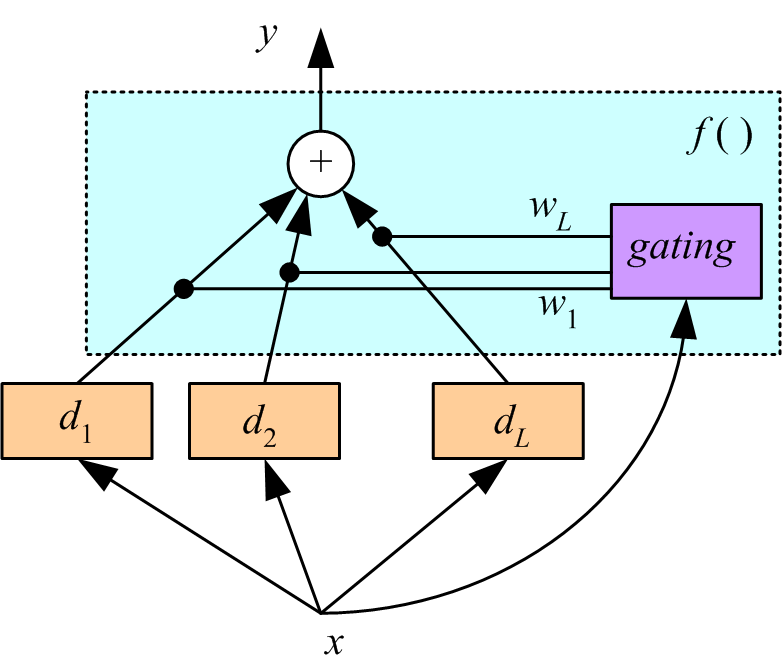 Stacking
12
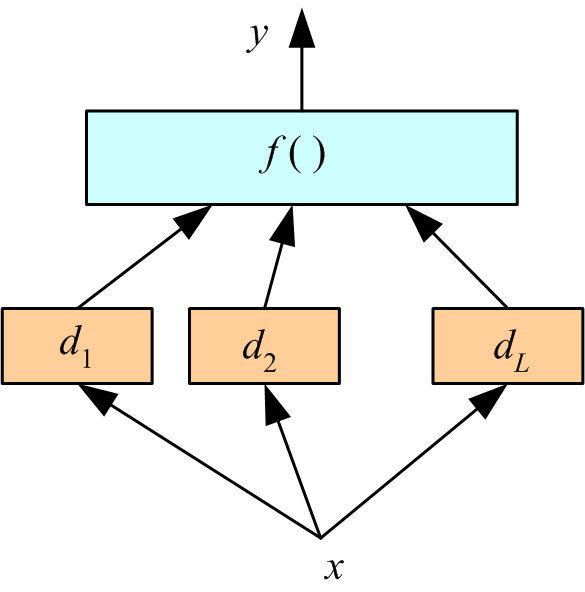 Combiner f () is another learner (Wolpert, 1992)
Fine-Tuning an Ensemble
13
Given an ensemble of dependent classifiers, do not use it as is, try to get independence
Subset selection: Forward (growing)/Backward (pruning) approaches to improve accuracy/diversity/independence
Train metaclassifiers: From the output of correlated classifiers, extract new combinations that are uncorrelated. Using PCA, we get “eigenlearners.”
Similar to feature selection vs feature extraction
Cascading
14
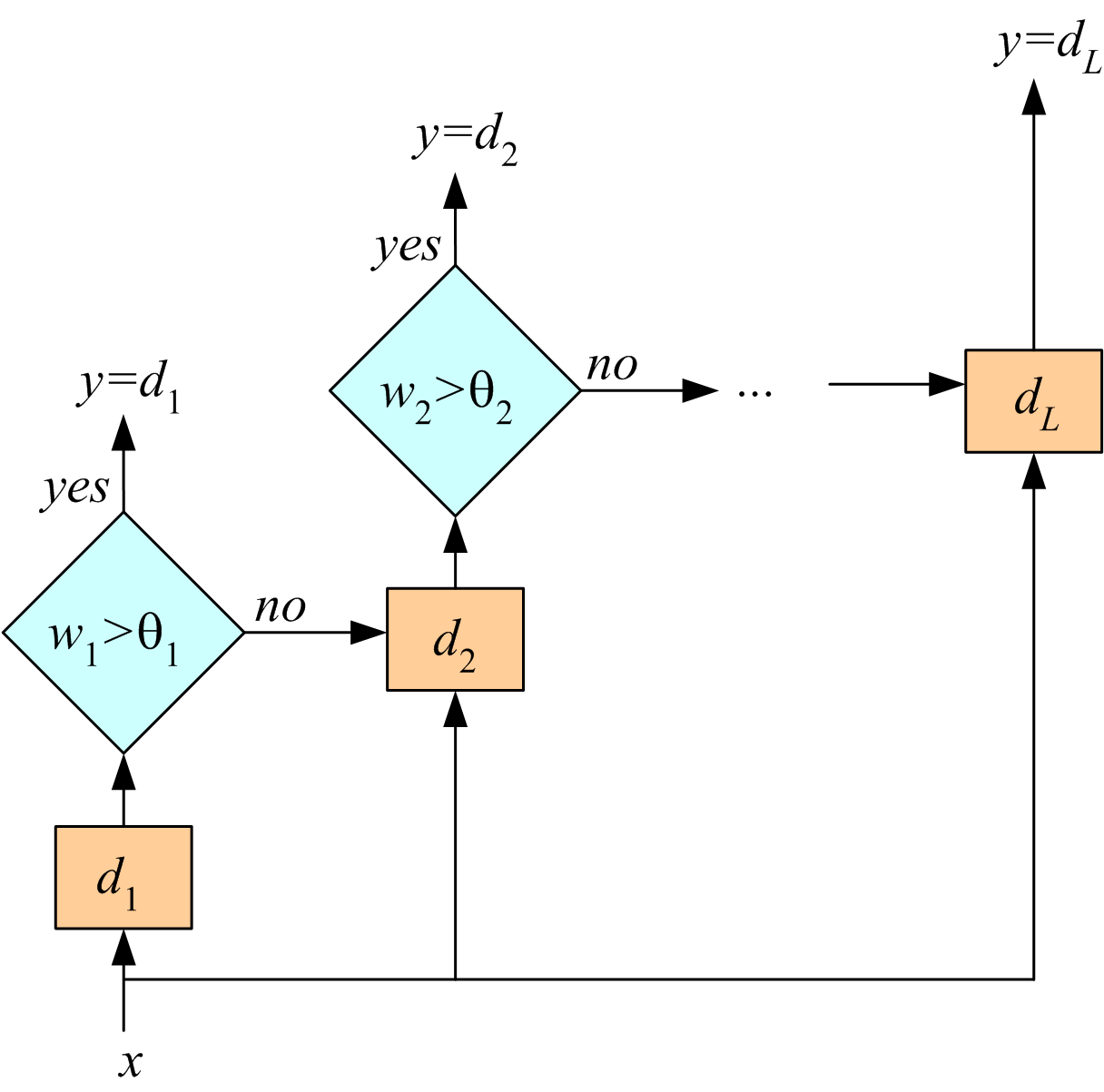 Use dj only if preceding ones are not confident

Cascade learners in order of complexity
Combining Multiple Sources/Views
15
Early integration: Concat all features and train a single learner
Late integration: With each feature set, train one learner, then either use a fixed rule or stacking to combine decisions
Intermediate integration: With each feature set, calculate a kernel, then use a single SVM with multiple kernels
Combining features vs decisions vs kernels